государственное бюджетное общеобразовательное учреждение                                                       средняя общеобразовательная школа № 4 имени Героя Советского Союза Д.П.Левина городского округа Сызрань Самарской области,                                                                          структурное подразделение «Детский сад № 56»
ТВОРЧЕСКОЕ  РАЗВИТИЕ ДЕТЕЙ ДОШКОЛЬНОГО ВОЗРАСТА  С  ОВЗ С  ПОМОЩЬЮ  СОВРЕМЕННЫХ  ТЕХНОЛОГИЙ
2020 г.
Каждый ребенок - личность
Контингент воспитанников
дети с ТНР
36%
дети с нарушениями зрения
17%
дети с ЗПР
14%
дети с нарушениями слуха
6%
дети с РАС
7%
дети с УО
5%
из них 22% дети-инвалиды
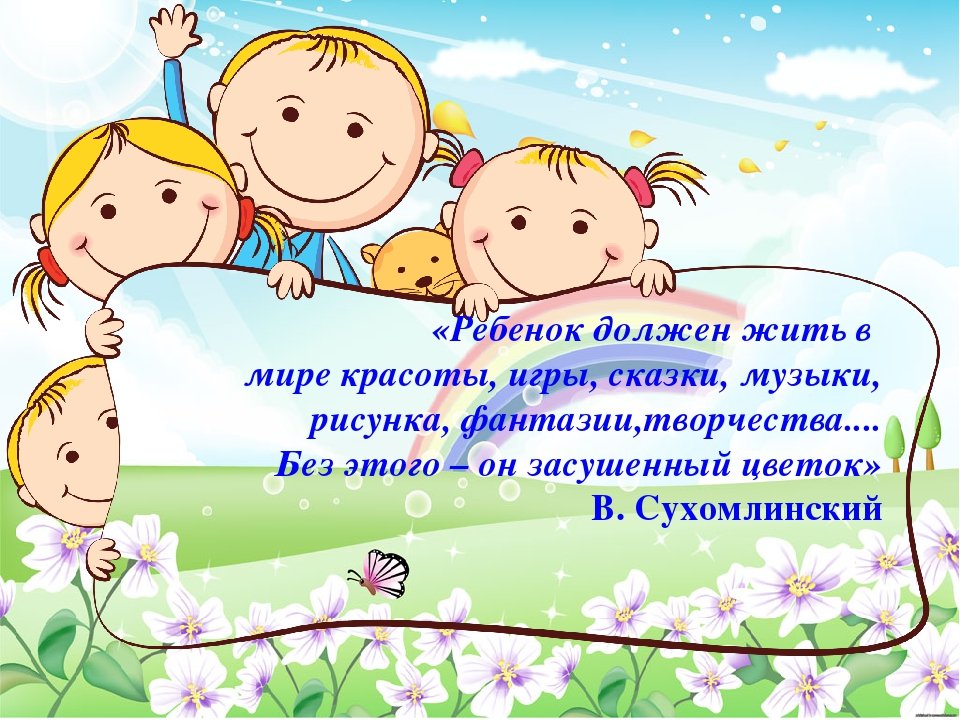 Развитие творческих способностей детей с ОВЗ позволяет:

создать у ребенка ощущение собственной личностной ценности
активно строить индивидуальные социальные контакты в коллективе сверстников
формировать чувства внутреннего контроля и порядка
учить справляться с внутренними трудностями, негативными переживаниями, которые кажутся непреодолимыми для ребенка
Формирование творческих способностей является средством интеллектуального развития, коррекции познавательной деятельности, методом обучения, средством эмоционально-эстетического воспитания.      Для формирования данных способностей в ДОУ применяются разнообразные современные технологии.
К числу коррекционных образовательных технологий относятся:
сказкотерапия
музыкальная игра-сказка
передвижной театр
магнитные истории
пескотерапия
нетрадиционные техники рисования
Сказкотерапия
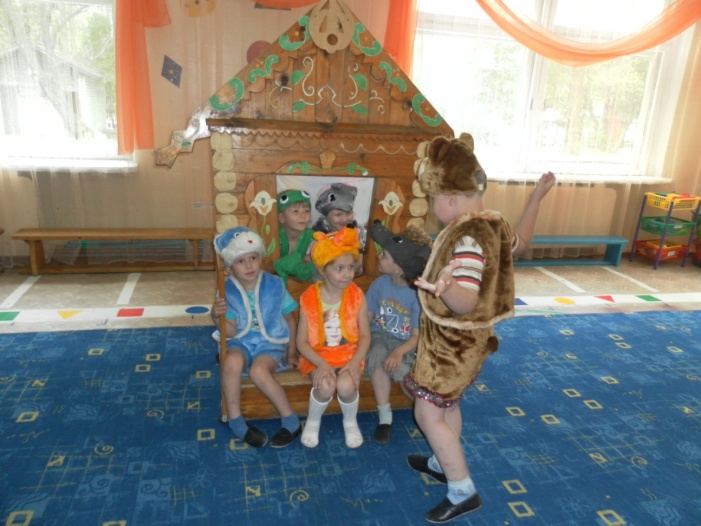 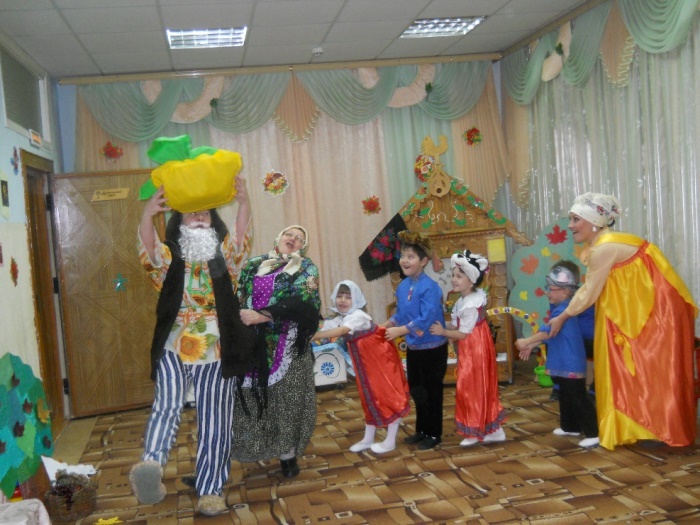 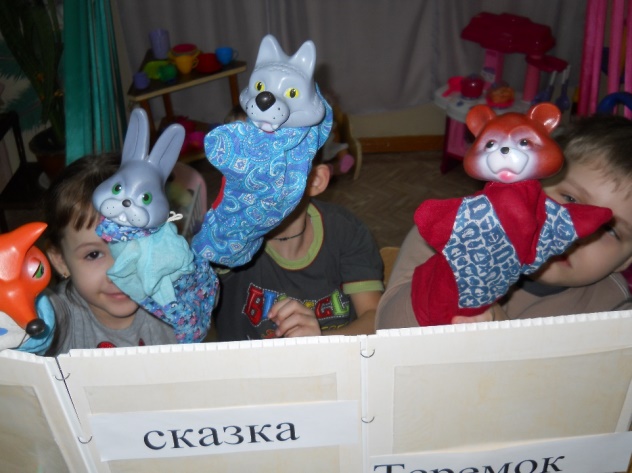 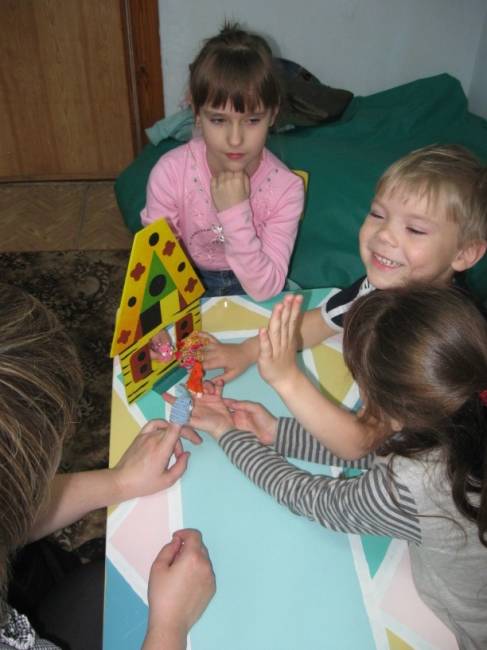 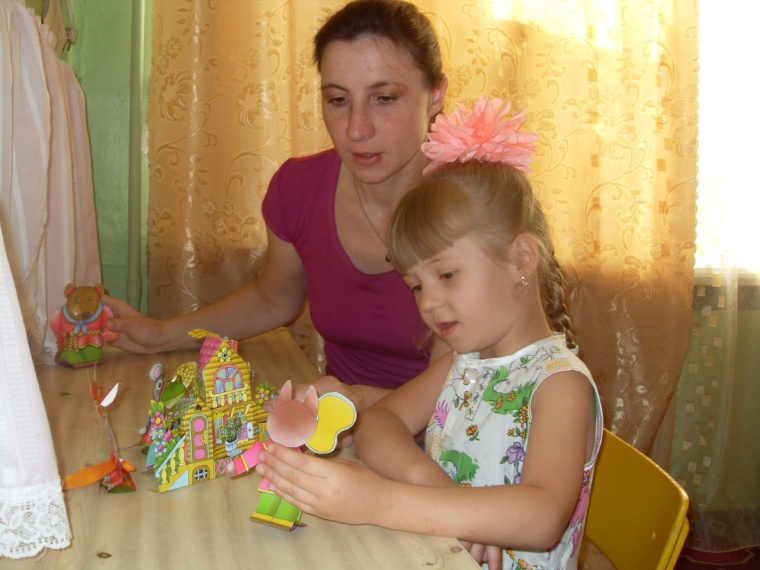 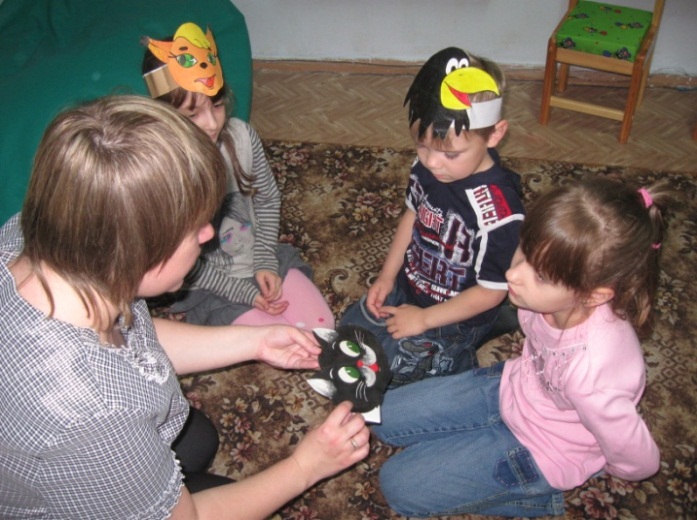 Музыкальная игра-сказка
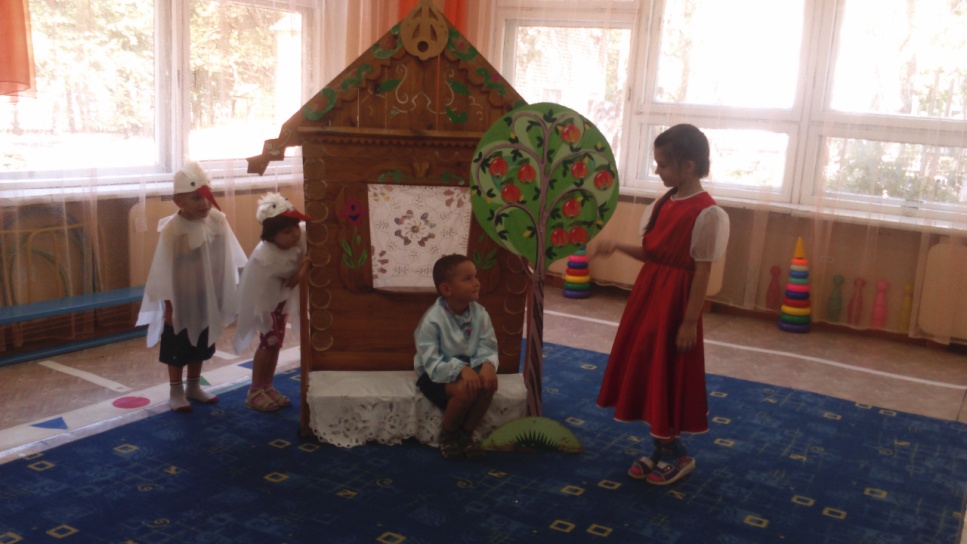 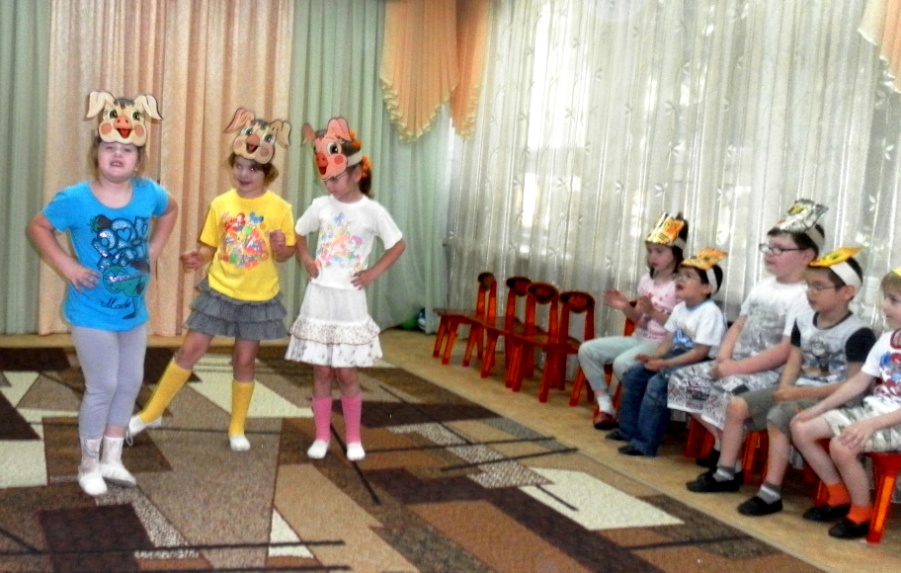 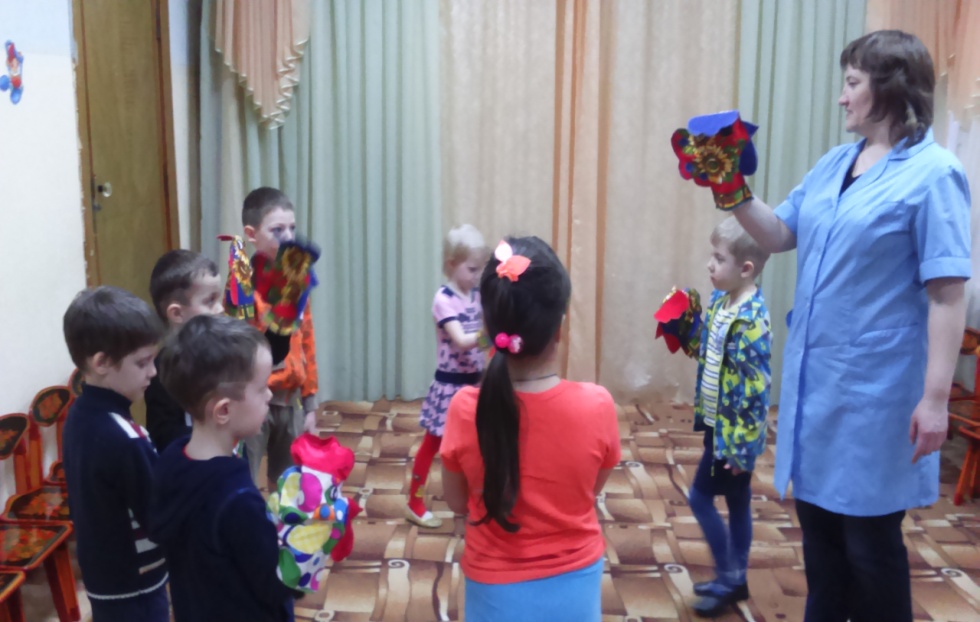 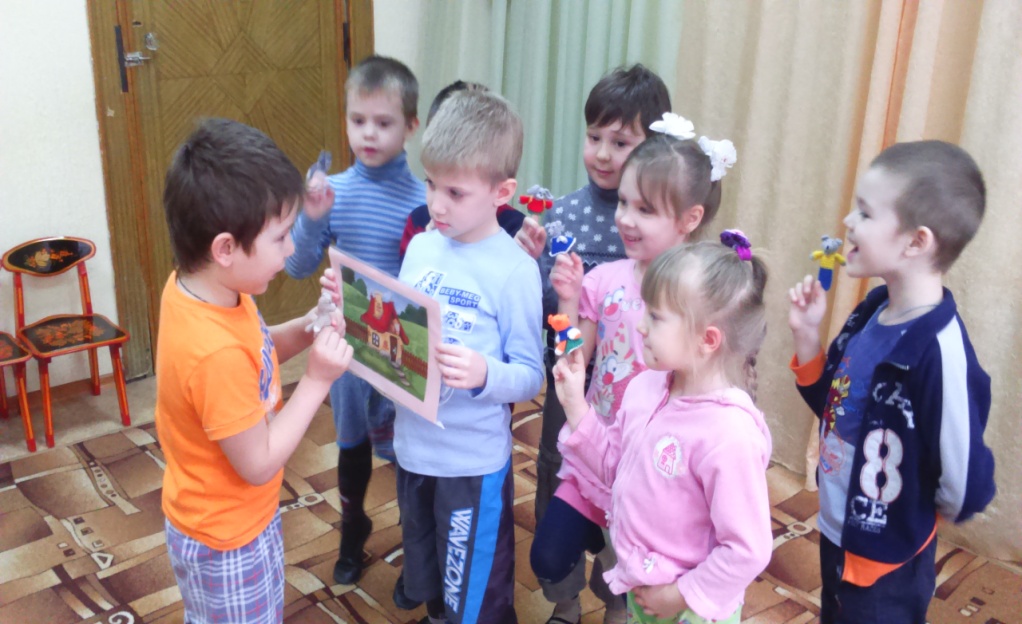 Передвижной театр
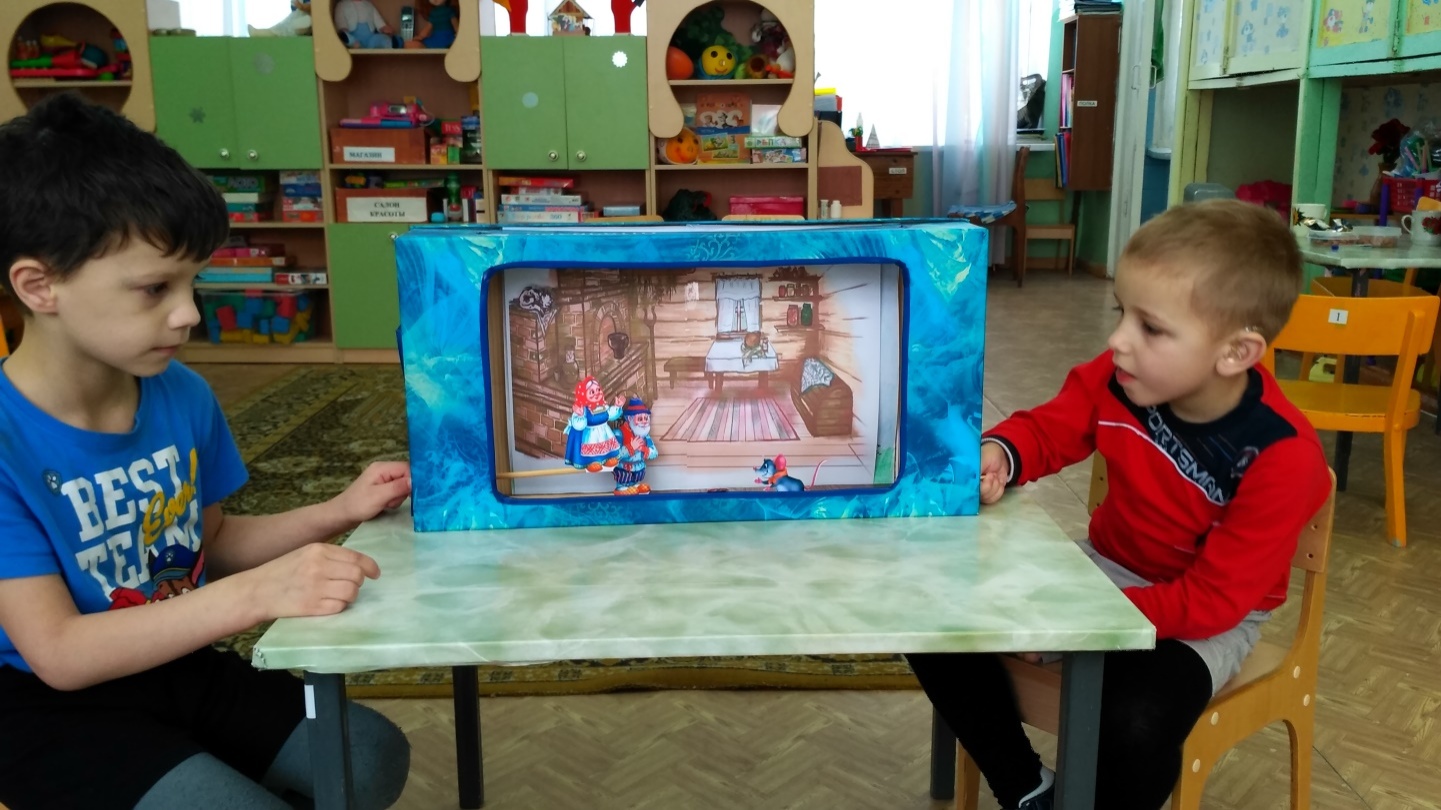 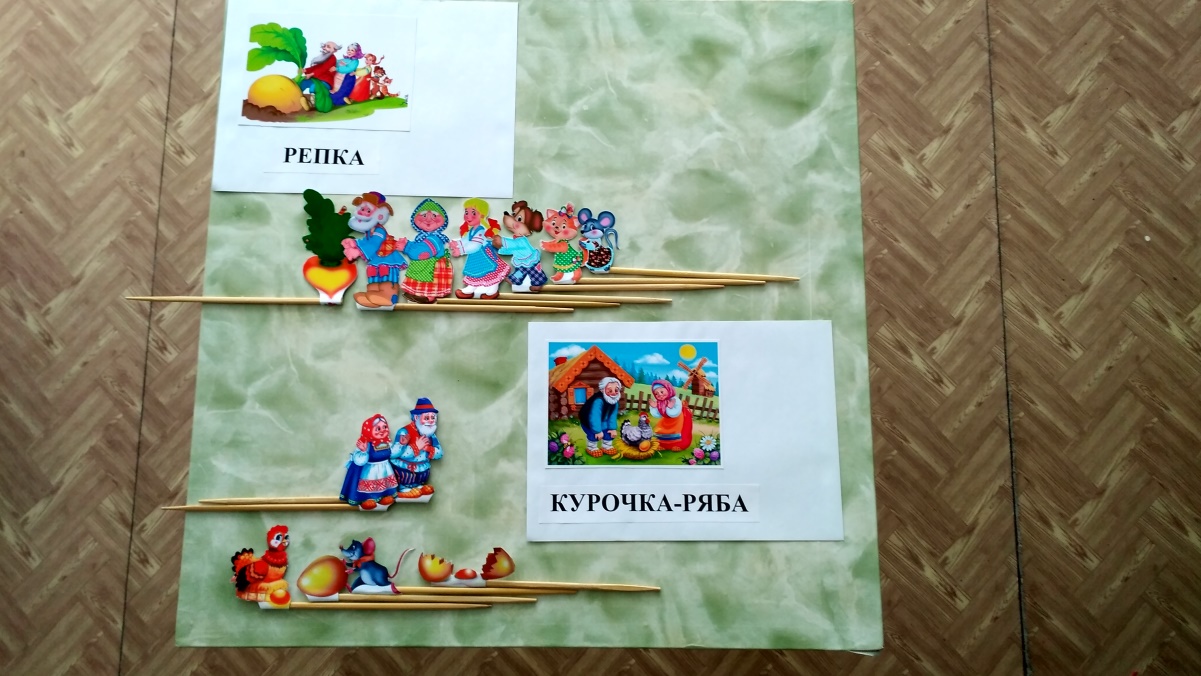 Магнитные истории
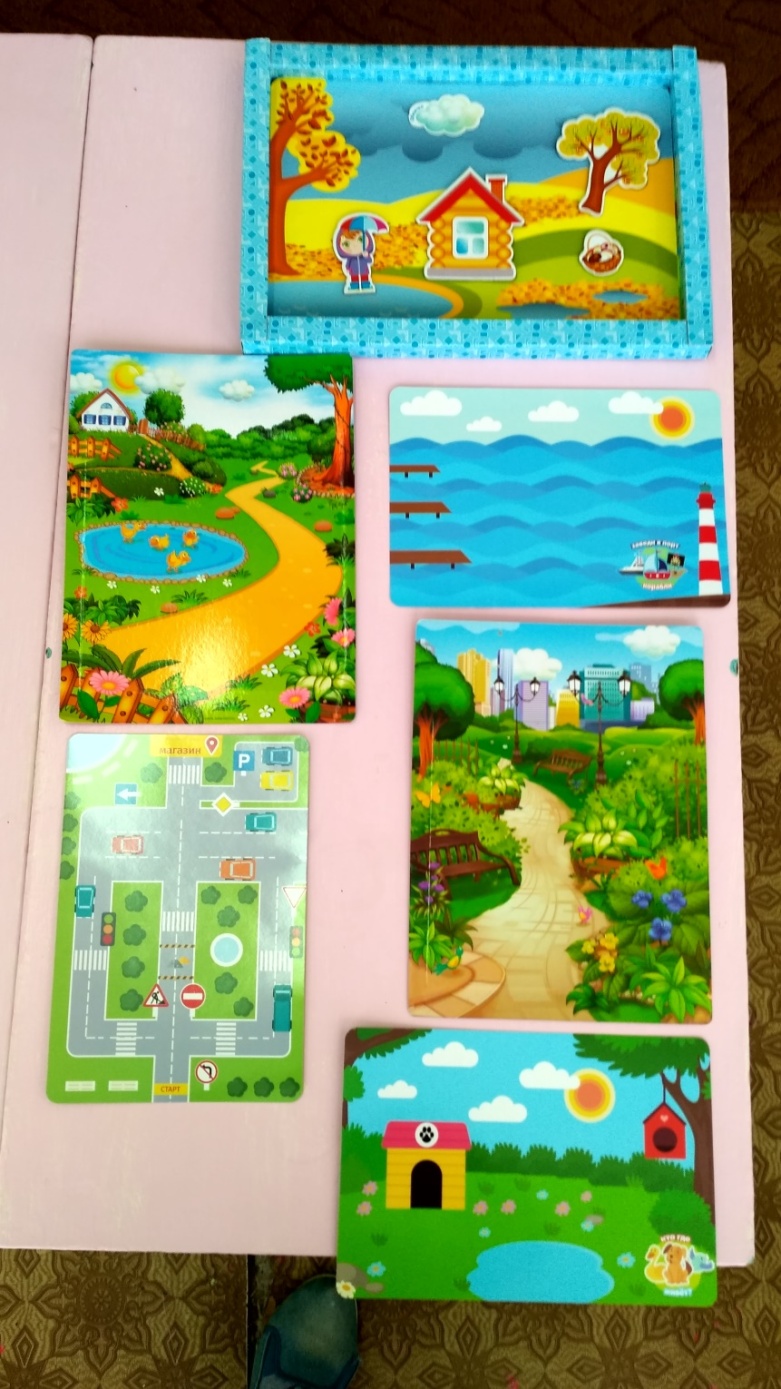 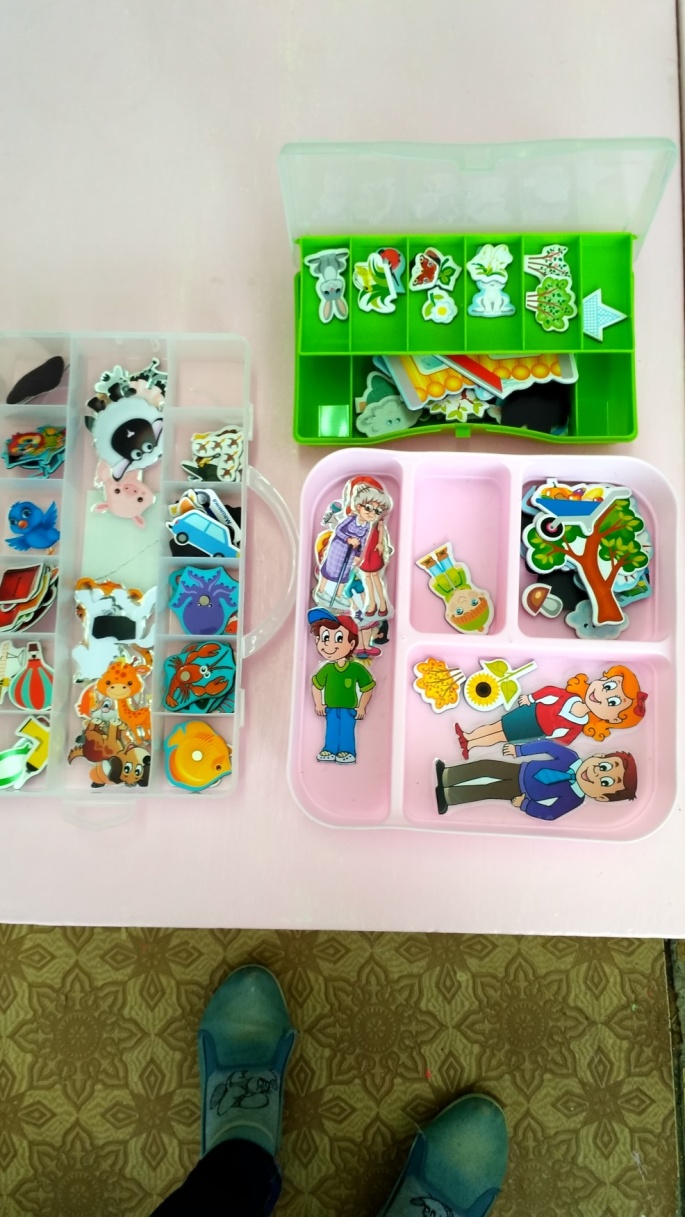 Пескотерапия
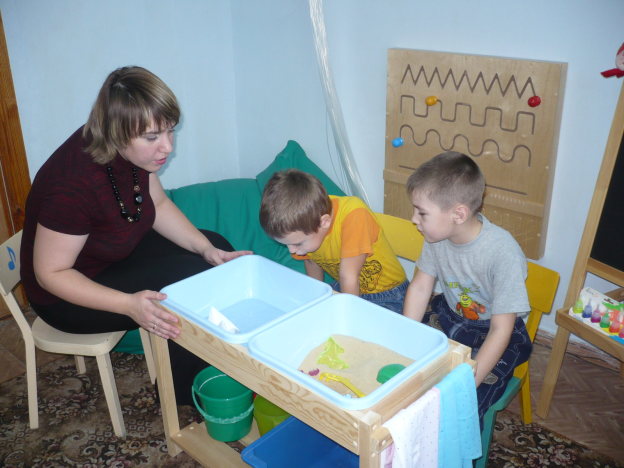 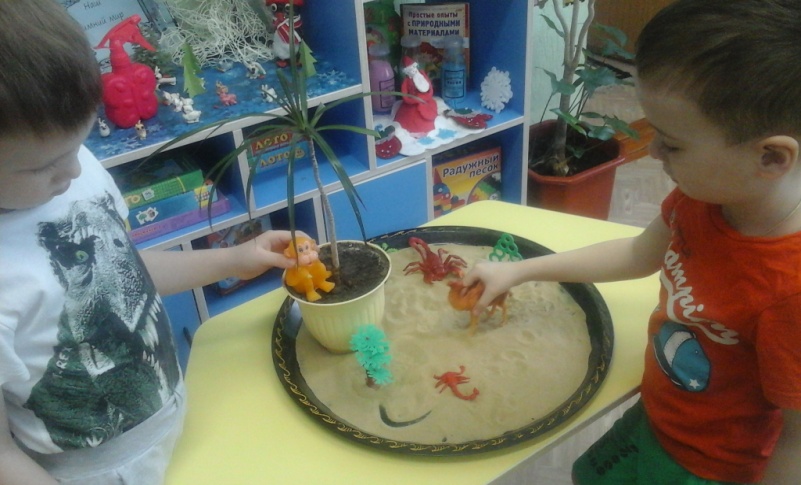 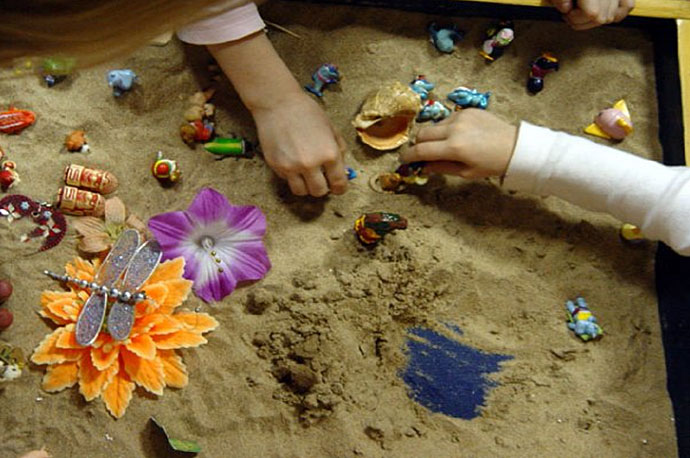 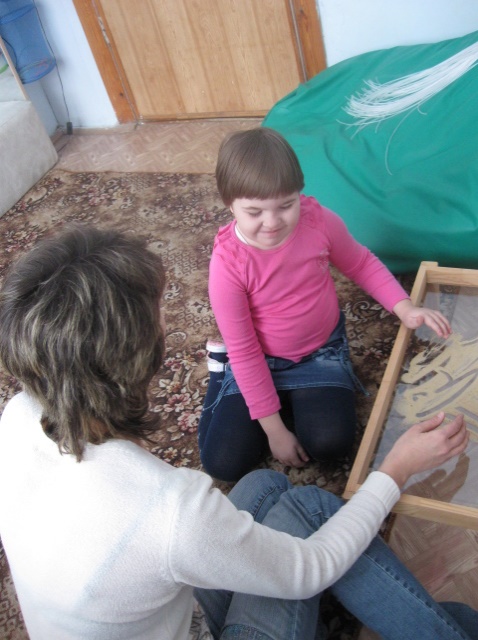 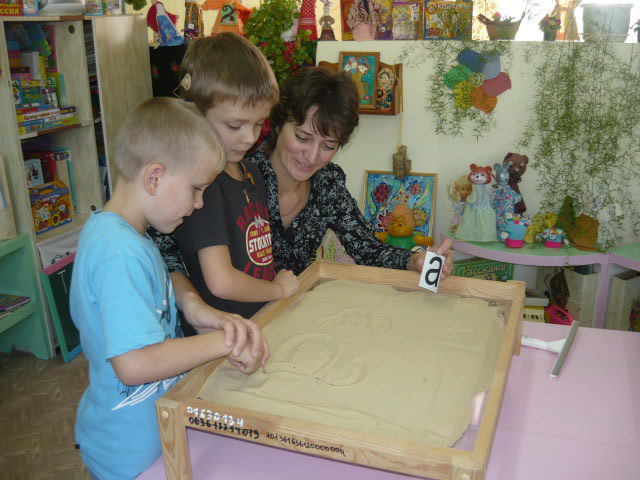 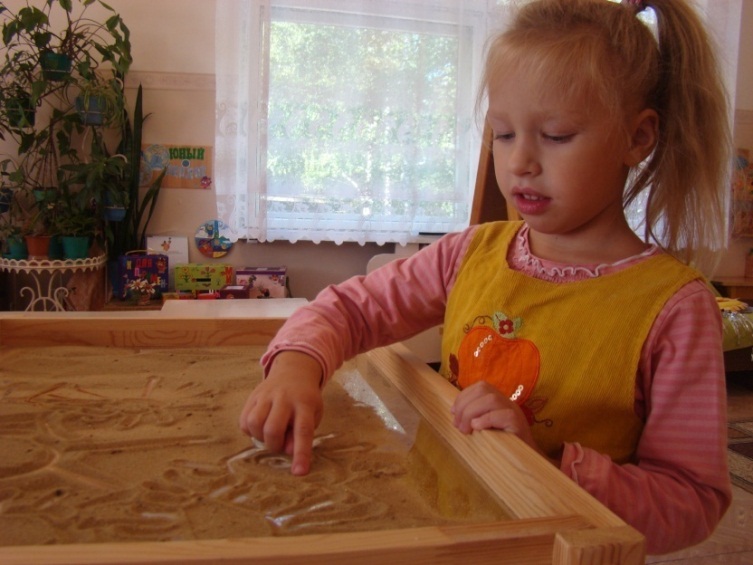 Нетрадиционные техники рисования
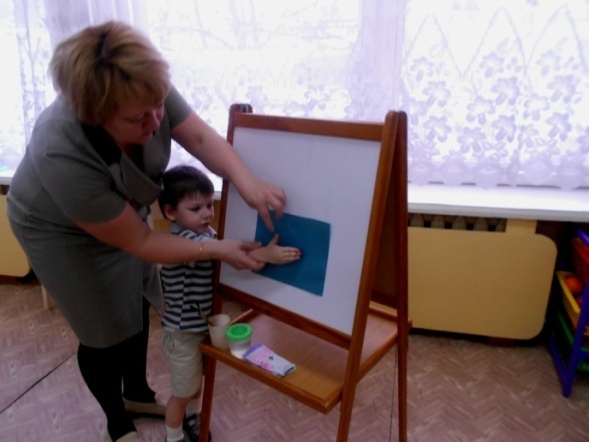 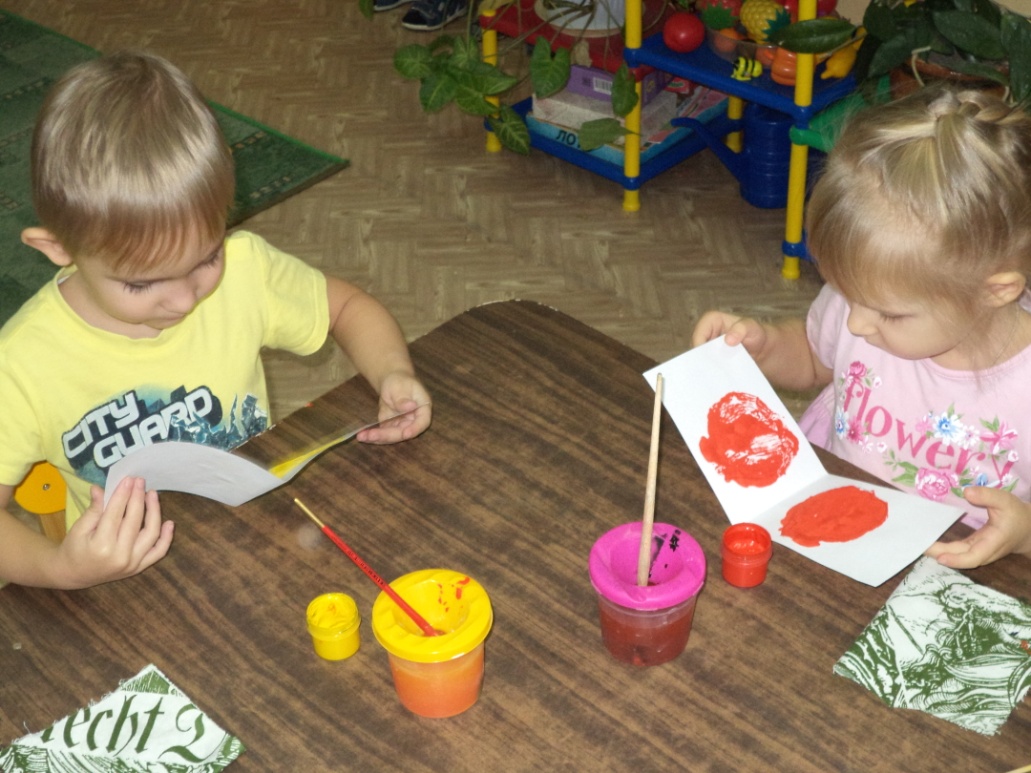 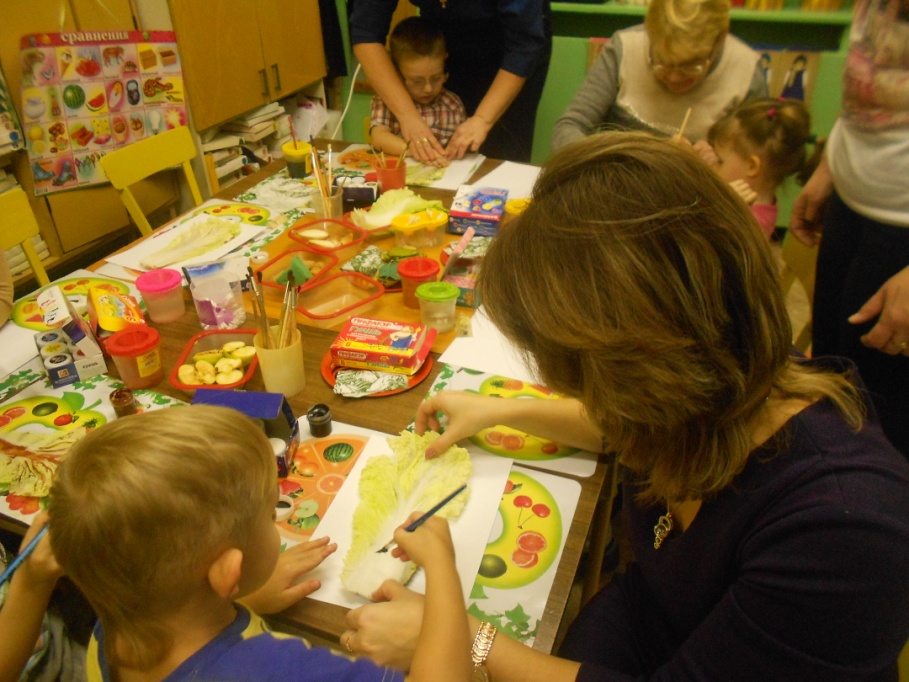 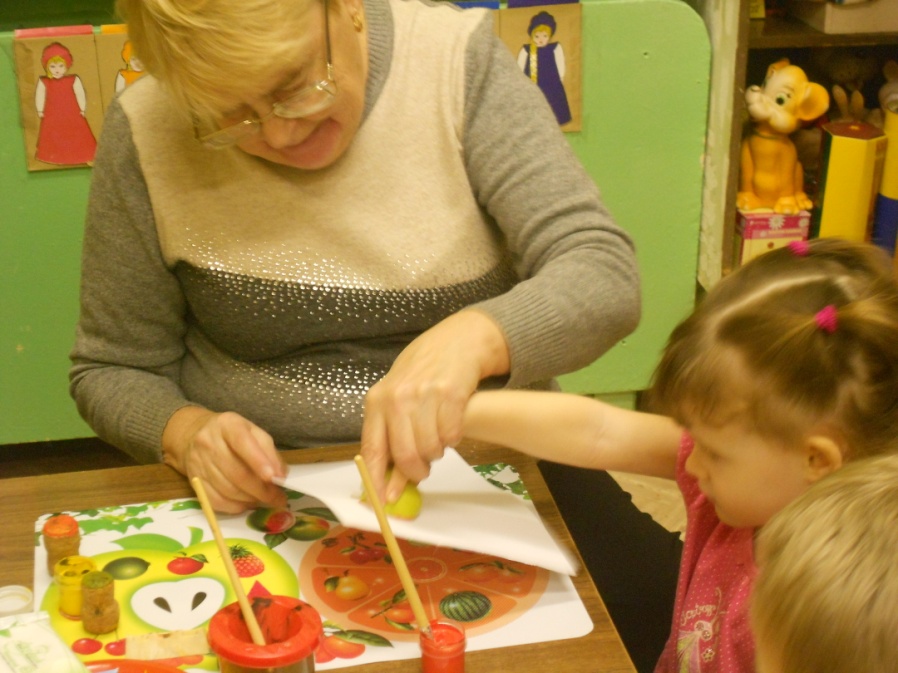 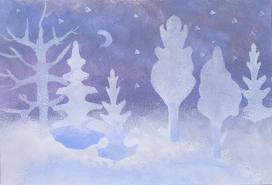 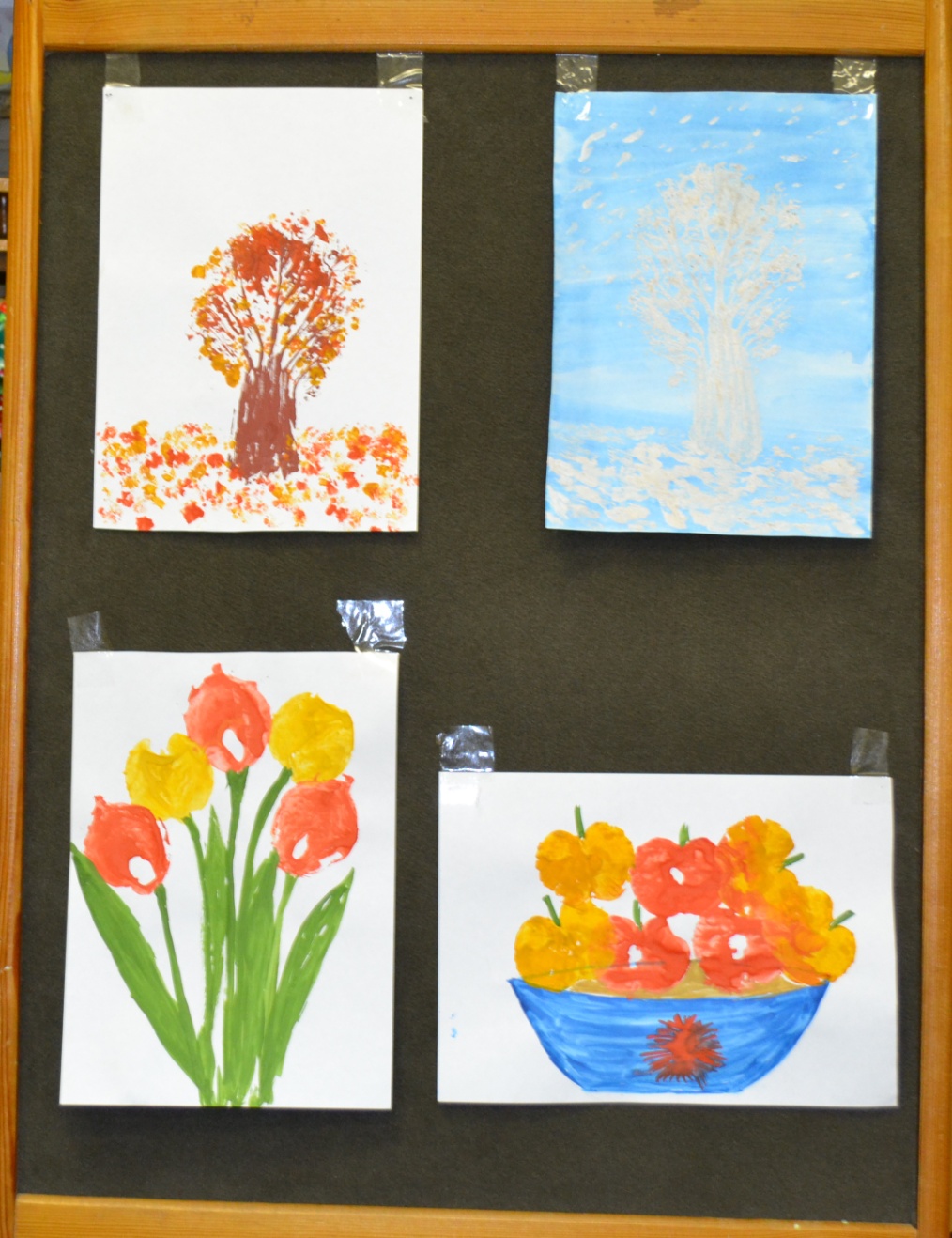 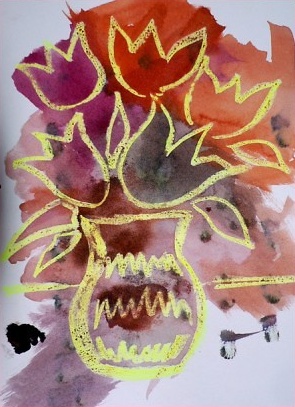 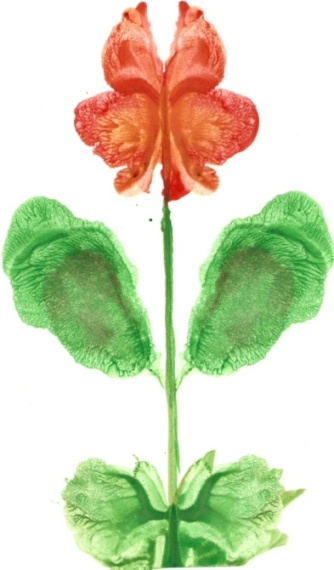 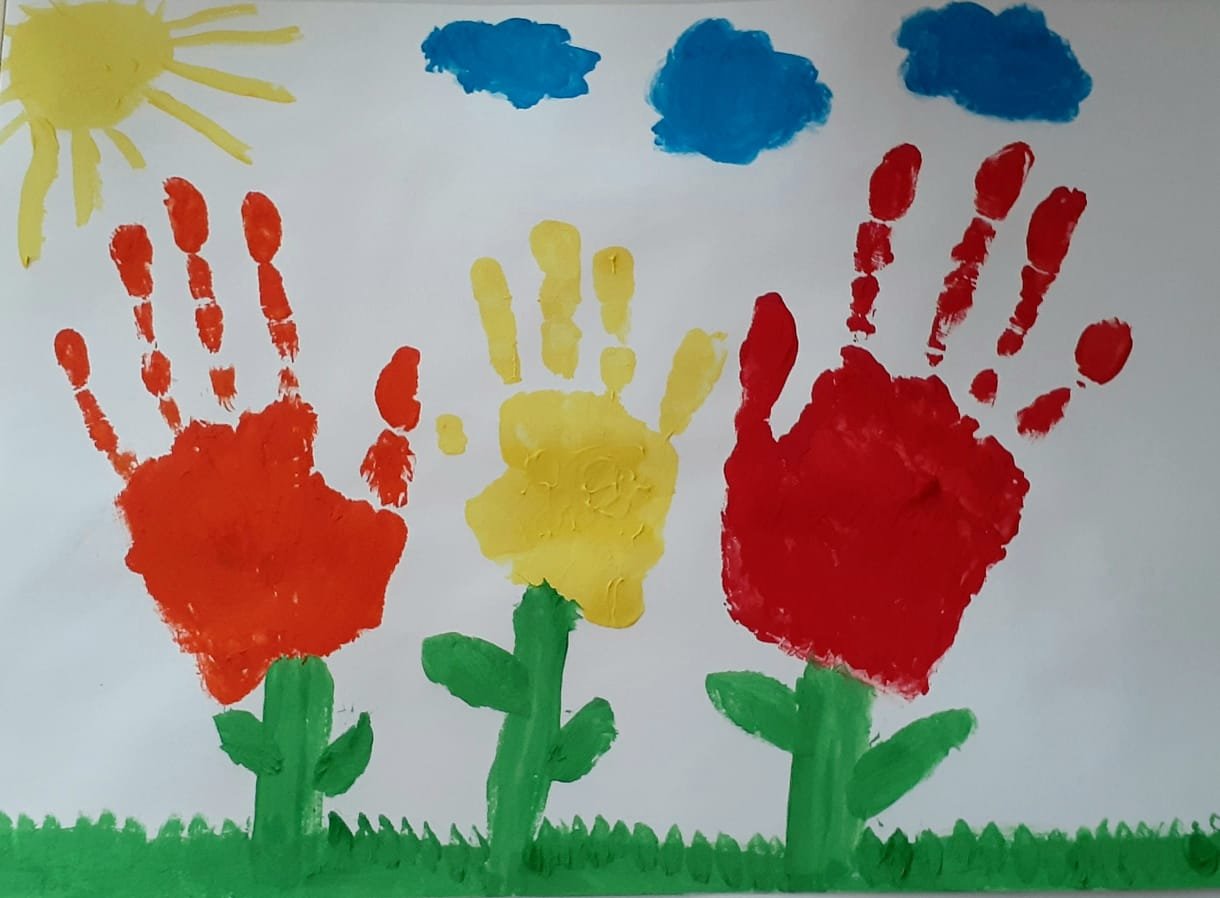 Штампы
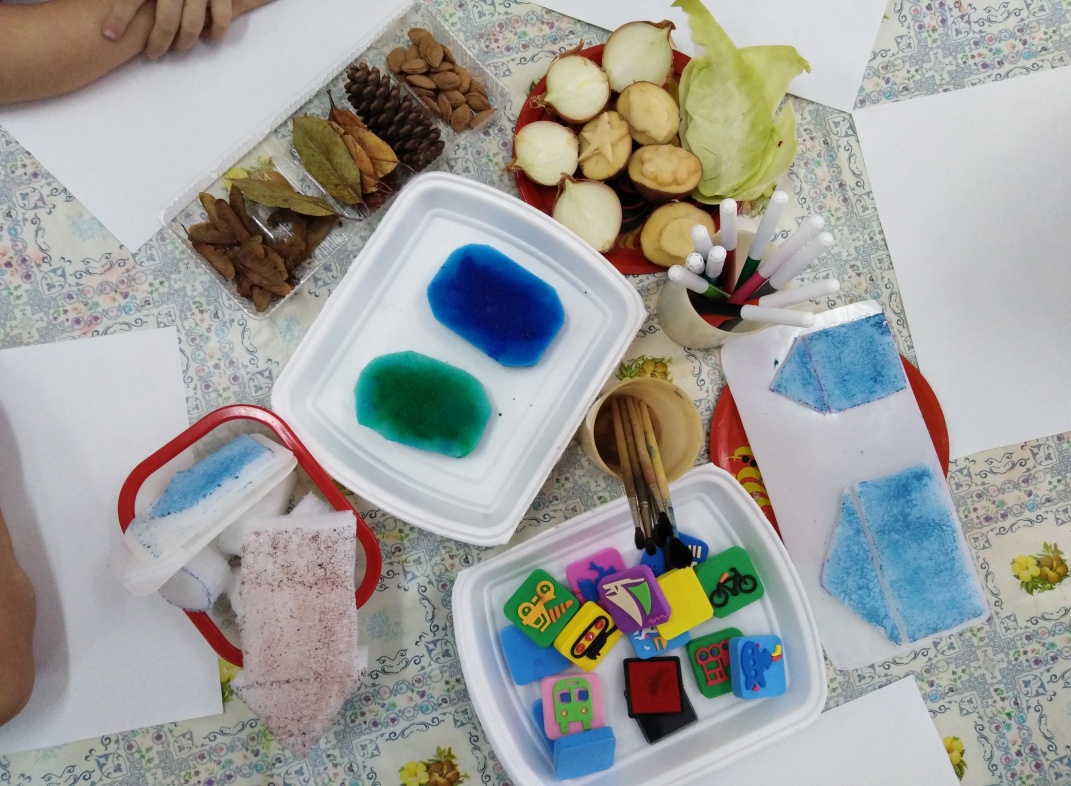 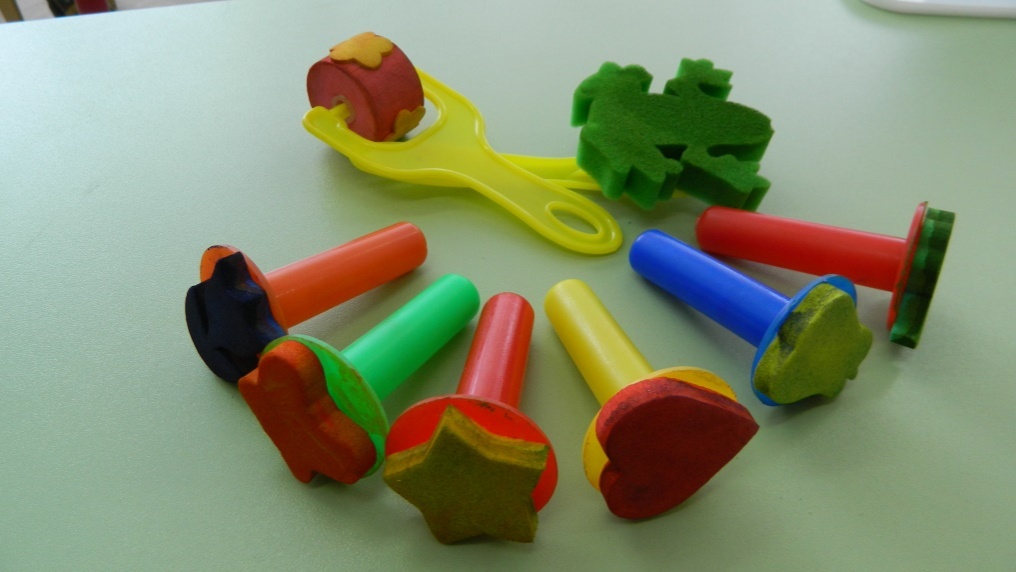 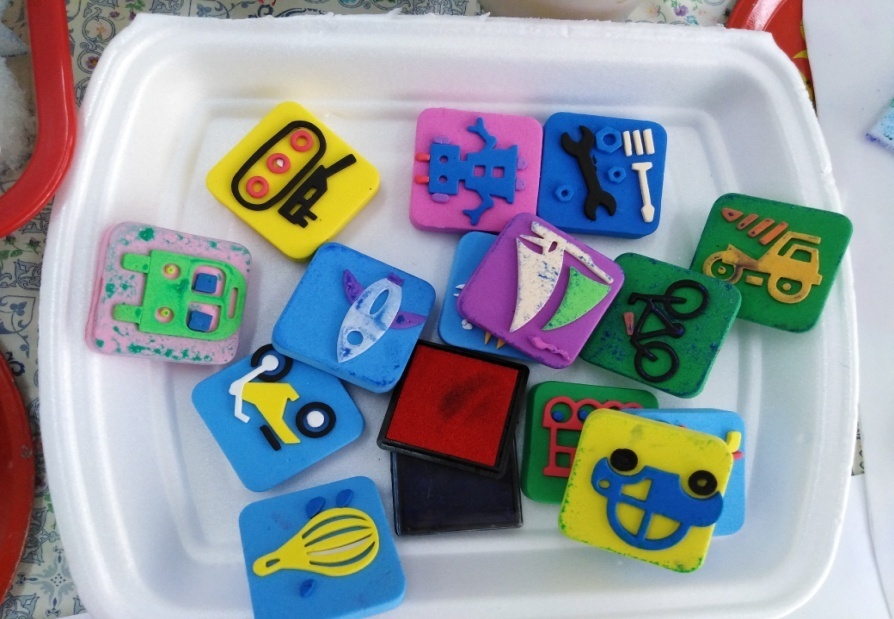 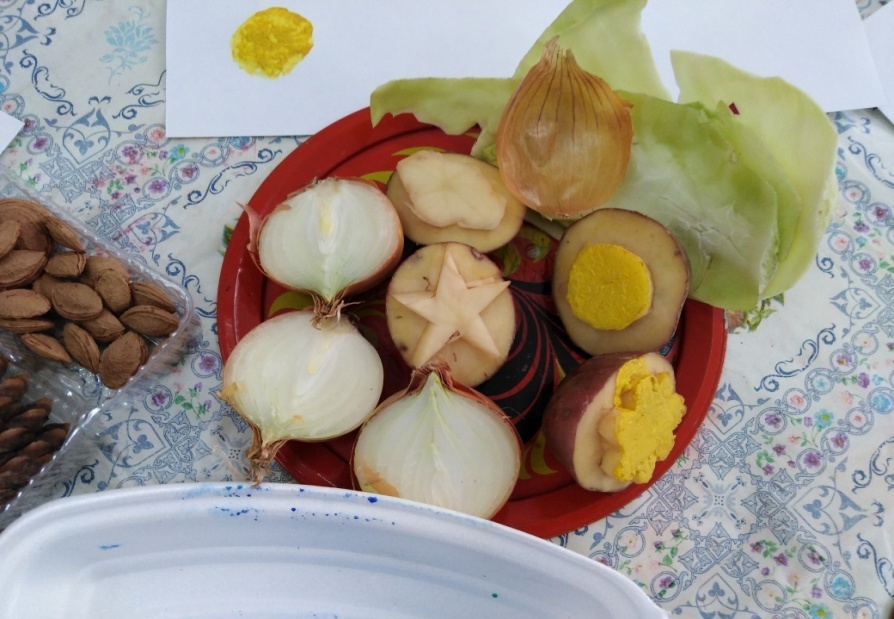 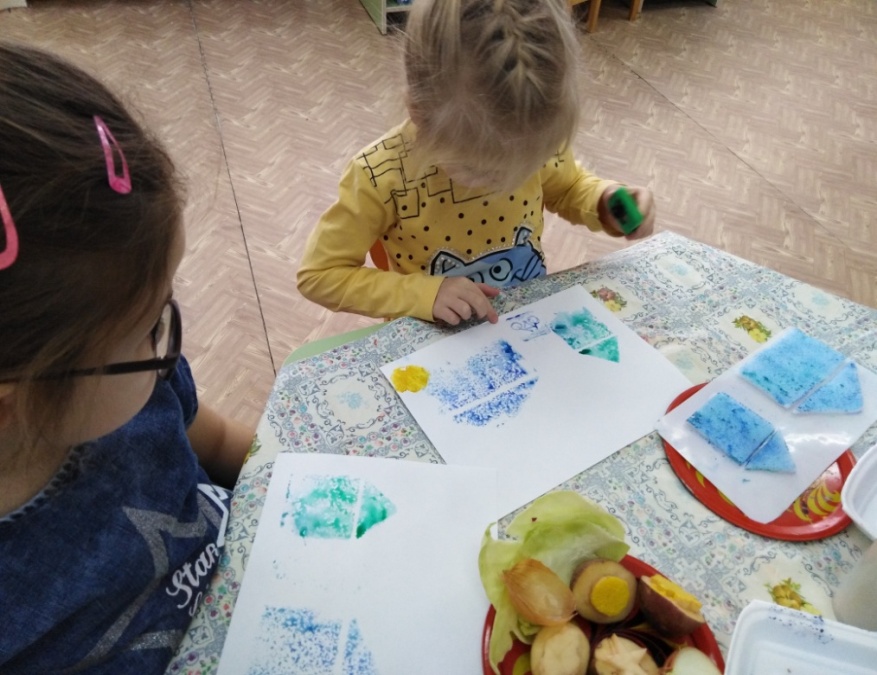 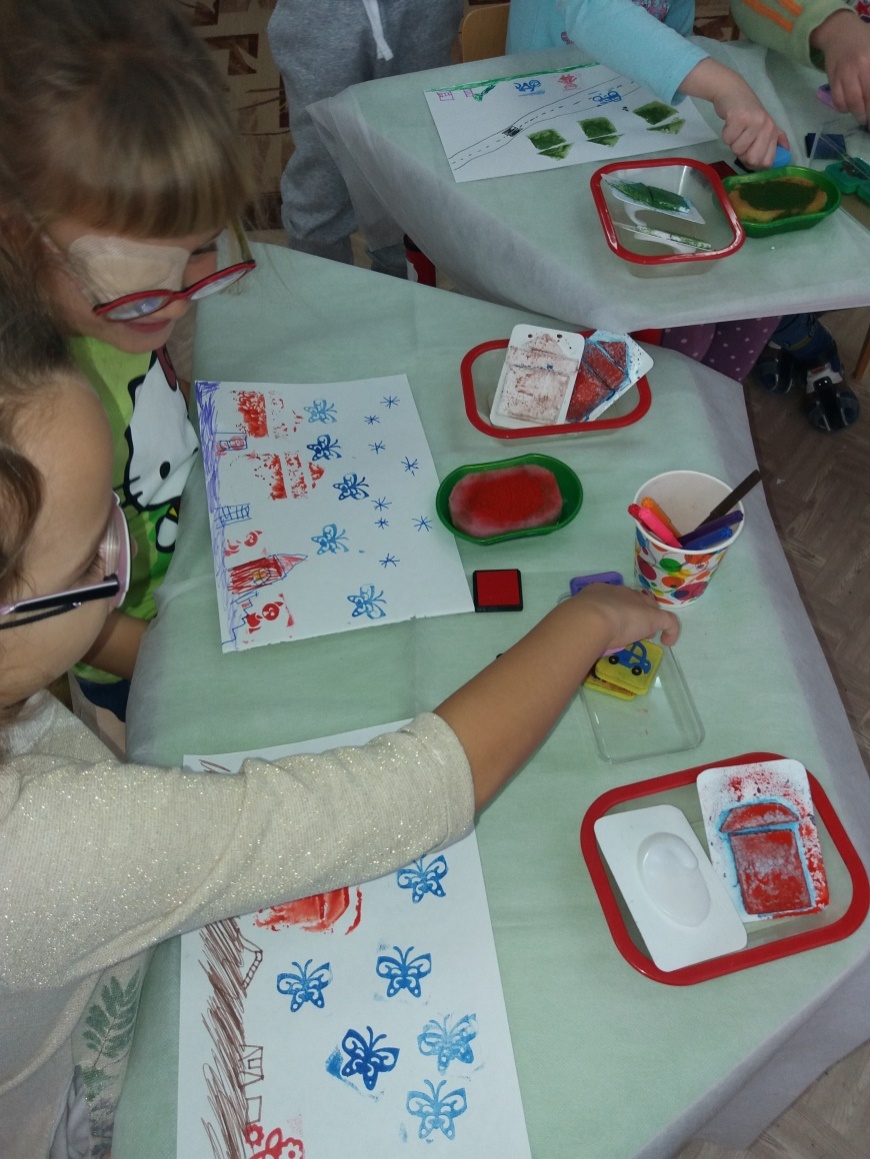 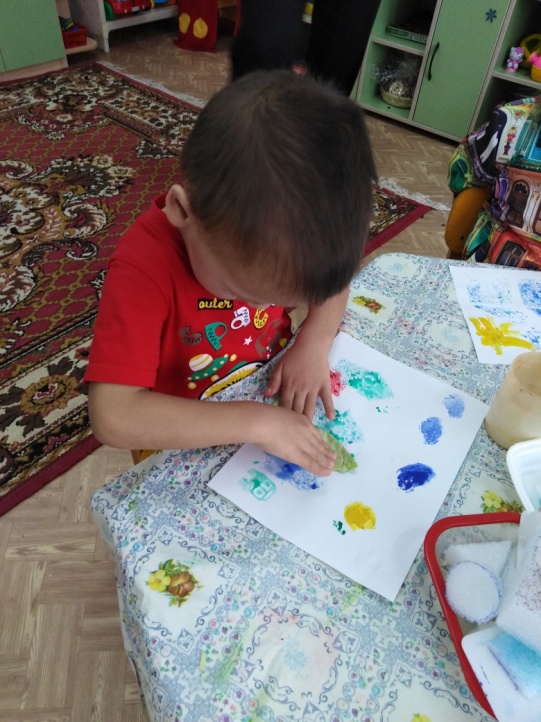 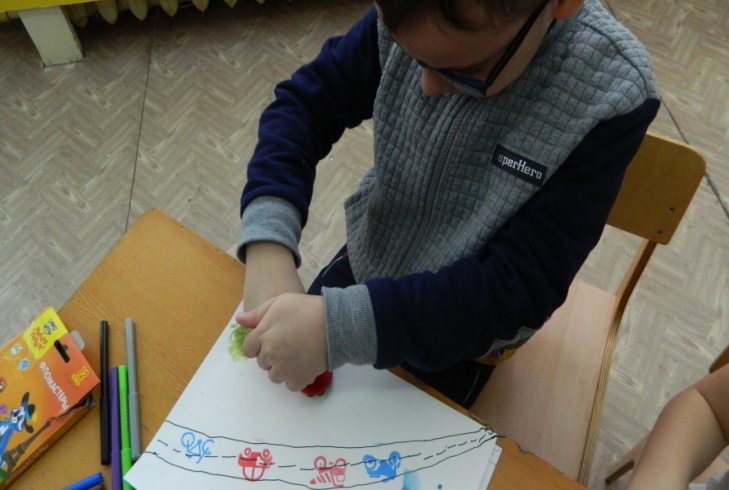 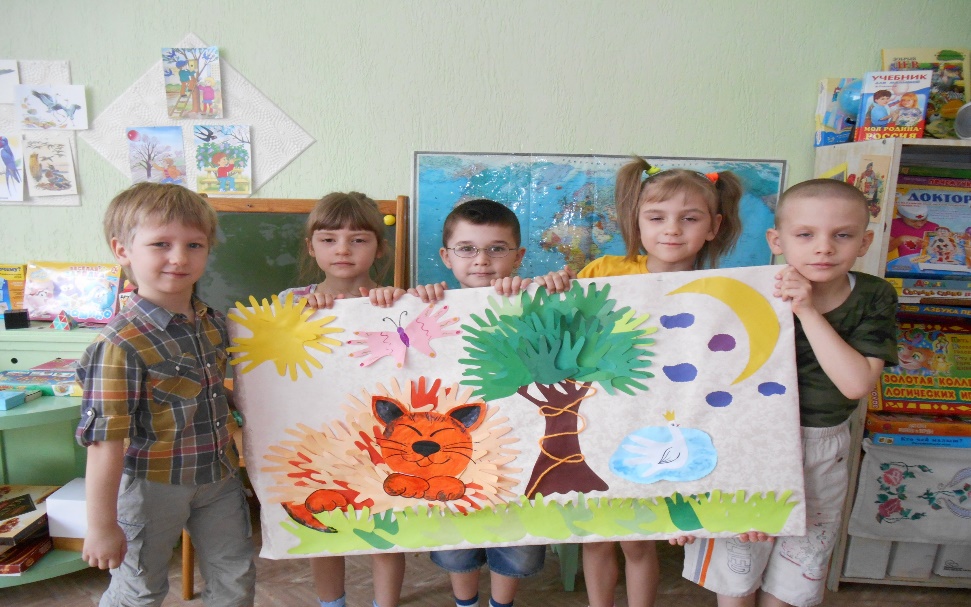 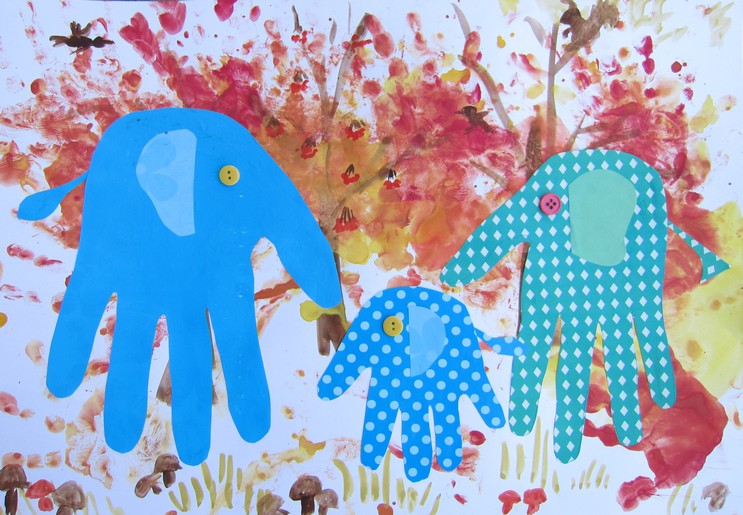 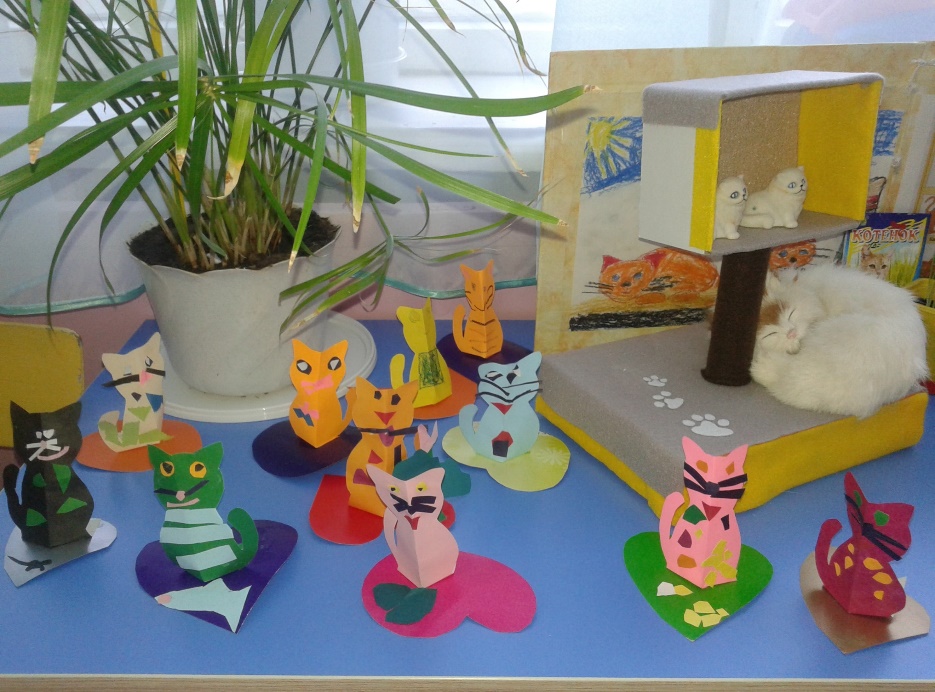 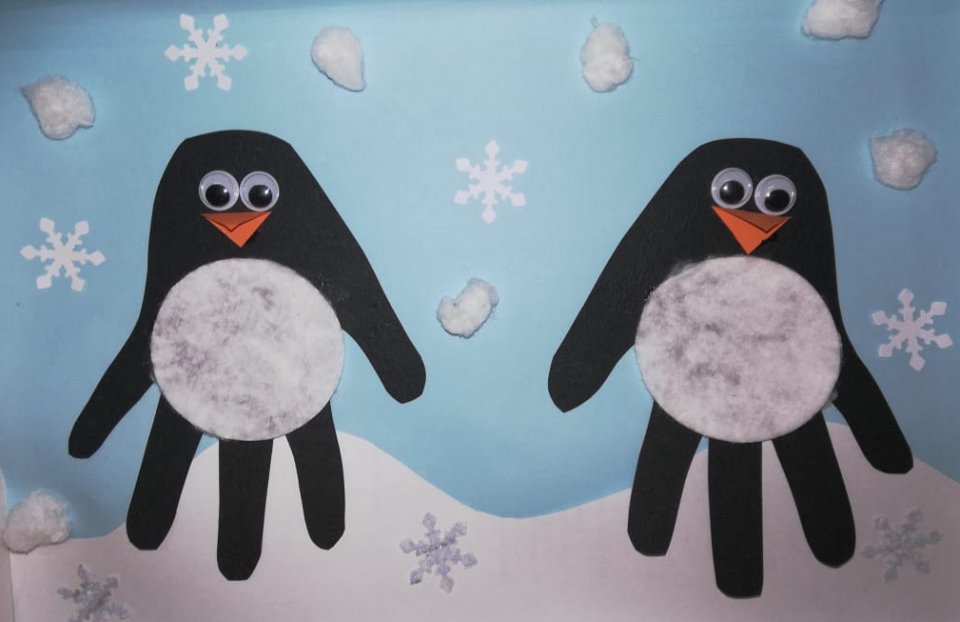 Спасибо за внимание!
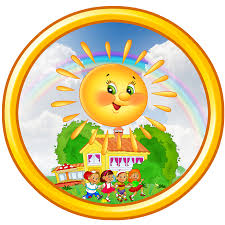